Residential Programs 
Rate Increases
Office of Financial Management
Rate Increases – Community Residence
American Rescue Plan Act (ARPA) - time limited
Workforce Recruitment and Retention: 20.0% (eff. 10/1/21 - 3/31/22)
HCBS:  9.6% (eff. 10/14/21 - 3/31/22)
Ongoing program investment 
4.8% minimum increase (eff. 4/1/22)
Cost of Living Adjustment - permanent
5.4% (eff. 4/1/22)
[Speaker Notes: ARPA/$65M investments:
Convergence of apartment models (all apartment staffing/rates now using intensive supportive model)
Salary investment to make current original BLS salary used in 4/1/21 model redesign
Additional OTPS investment
Eliminates enhanced apartment treatment
Reduced number of conversion payments based on a floor of 10% for revenue increase by provider region]
Rate Increases – Single Room Occupancy (SRO)
[Speaker Notes: ARPA/$65M investments:
Convergence of apartment models (all apartment staffing/rates now using intensive supportive model)
Salary investment to make current original BLS salary used in 4/1/21 model redesign
Additional OTPS investment
Eliminates enhanced apartment treatment
Reduced number of conversion payments based on a floor of 10% for revenue increase by provider region]
Rate Increases – Supported Housing
5.4% COLA (eff. 4/1/22) - $15.5M gross increase
$449 - $1,015 per bed increases
Stipend Increase (eff. 4/1/22) - $23.5M gross increase
State Plan Amendment (SPA) – voluntary participation
$600 Upstate and $1,200 Downstate per bed increase for all participating providers to start in 2022
[Speaker Notes: ARPA/$65M investments:
Convergence of apartment models (all apartment staffing/rates now using intensive supportive model)
Salary investment to make current original BLS salary used in 4/1/21 model redesign
Additional OTPS investment
Eliminates enhanced apartment treatment
Reduced number of conversion payments based on a floor of 10% for revenue increase by provider region]
Rate Increases – Supported Housing (SH)
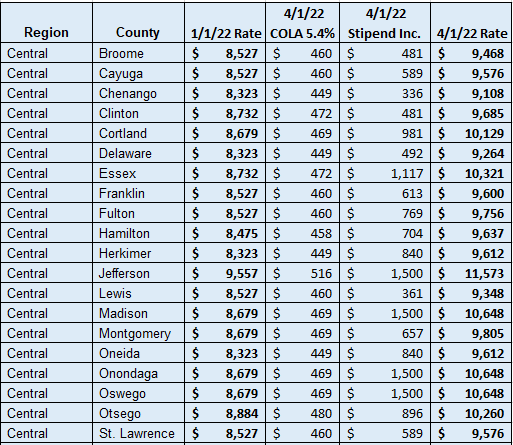 [Speaker Notes: ARPA/$65M investments:
Convergence of apartment models (all apartment staffing/rates now using intensive supportive model)
Salary investment to make current original BLS salary used in 4/1/21 model redesign
Additional OTPS investment
Eliminates enhanced apartment treatment
Reduced number of conversion payments based on a floor of 10% for revenue increase by provider region]
Rate Increases – Supported Housing (SH)
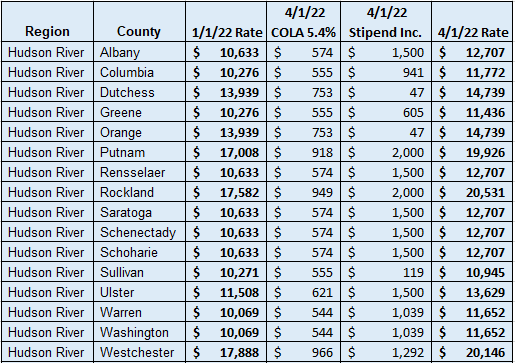 [Speaker Notes: ARPA/$65M investments:
Convergence of apartment models (all apartment staffing/rates now using intensive supportive model)
Salary investment to make current original BLS salary used in 4/1/21 model redesign
Additional OTPS investment
Eliminates enhanced apartment treatment
Reduced number of conversion payments based on a floor of 10% for revenue increase by provider region]
Rate Increases – Supported Housing (SH)
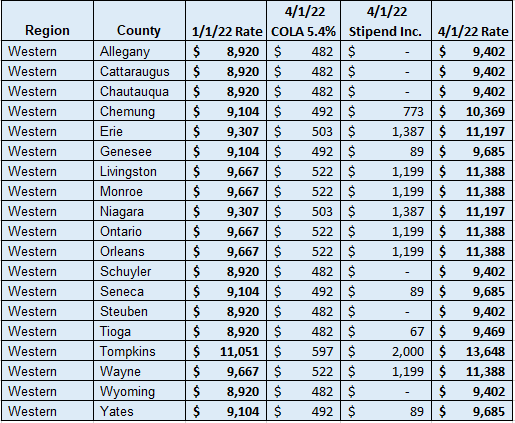 [Speaker Notes: ARPA/$65M investments:
Convergence of apartment models (all apartment staffing/rates now using intensive supportive model)
Salary investment to make current original BLS salary used in 4/1/21 model redesign
Additional OTPS investment
Eliminates enhanced apartment treatment
Reduced number of conversion payments based on a floor of 10% for revenue increase by provider region]
Rate Increases – Supported Housing (SH)
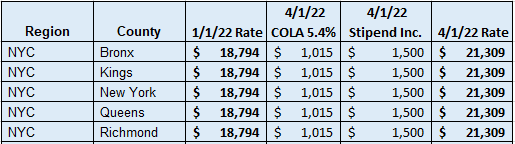 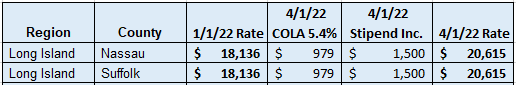 [Speaker Notes: ARPA/$65M investments:
Convergence of apartment models (all apartment staffing/rates now using intensive supportive model)
Salary investment to make current original BLS salary used in 4/1/21 model redesign
Additional OTPS investment
Eliminates enhanced apartment treatment
Reduced number of conversion payments based on a floor of 10% for revenue increase by provider region]
Article 31 Community Program
Rate Increases
Office of Financial Management
5.4% Cost of Living Adjustment (COLA)
Article VII Bills- Health and Mental Hygiene (HMH) (S8007-C/A9007-C)

Eligible programs and services: 
OMH, OASAS and OPWDD community programs
Certain other ‘human services programs’ funded, licensed, or certified by DOH, OTDA, OCFS, and SOFA

Effective on April  1,  2022
Rate Increases – Mental Health Outpatient       Treatment and Rehabilitative Services
American Rescue Plan Act (ARPA) - time limited
Workforce Recruitment and Retention: 11.5% (eff. 2/1/22 - 9/30/22)
HCBS:  5.0% (eff. 2/1/22 - 3/31/23)
Ongoing program investment:  5.0% (eff. 2/1/22)
Cost of Living Adjustment:  5.4% (eff. 4/1/22)
Rate Increases – Personalized Recovery Oriented Services (PROS)
American Rescue Plan Act (ARPA) - time limited
Workforce Recruitment and Retention: 13.1% (eff. 10/14/21 - 3/31/22)
HCBS:  22.3% (eff. 10/14/21 - 3/31/22)

Ongoing program investment:  10.3% (eff. 4/1/22)

Cost of Living Adjustment:  5.4% (eff. 4/1/22)
Rate Increases – Assertive Community Treatment (ACT)
American Rescue Plan Act (ARPA) - time limited
Workforce Recruitment and Retention: 8.5% (eff. 10/7/21 - 3/31/22)
HCBS:  10.4% (eff. 10/14/21 - 3/31/22)

Ongoing program investment:  5.0% (eff. 4/1/22)

Cost of Living Adjustment:  5.4% (eff. 4/1/22)
Rate Increases – Community Residence
American Rescue Plan Act (ARPA) - time limited
Workforce Recruitment and Retention: 20.0% (eff. 10/1/21 - 3/31/22)
HCBS:  9.6% (eff. 10/14/21 - 3/31/22)
Ongoing program investment 
  4.8% minimum increase (eff. 4/1/22)

Cost of Living Adjustment - permanent
5.4% (eff. 4/1/22)
[Speaker Notes: ARPA/$65M investments:
Convergence of apartment models (all apartment staffing/rates now using intensive supportive model)
Salary investment to make current original BLS salary used in 4/1/21 model redesign
Additional OTPS investment
Eliminates enhanced apartment treatment
Reduced number of conversion payments based on a floor of 10% for revenue increase by provider region]
Rate Increases – Day Treatment, Continuing Day Treatment and Partial Hospitalization Services
Cost of Living Adjustment:  5.4% (eff. 4/1/22)

Ongoing program investment – permanent
5% increase (eff. 7/1/22)
OMH Article 28 Rate Increases 
& Investments
Office of Financial Management
Rate Increases - Medicaid FFS Inpatient Psychiatric
July 1, 2018 (SPA 18-59) Children’s inpatient rates increased 25% adjustment factor from 1.0872 to 1.3597
October 1, 2018 (SPA 18-66) @ 5.22% base rate $676.21
August 1, 2021 (SPA 21-18) @ 9.86% base rate $742.68
January 1, 2022 (SPA 22-05) Expanded rural definition
April 1, 2022
(SPA 22-47) @ 27.94% proposed $950.43
Restore 1.5% Budget cut from prior year 
Across the Board increase of Medicaid rates by 1%
Comprehensive Psychiatric Emergency Program (CPEP) Rate Increases
CPEP Rate Increases (New rates for Triage and Referral Visits, Full Emergency Visits and Extended Observation Beds) planned for 7/1/2022 effective date
FPN increase statewide CPEP Medicaid spending by $20M
More details with revised fees to come in shortly with State Plan submission
State Aid for CPEP Mobile Crisis Start-Up and Expansion
$500K annual for two years; July 1, 2022 through June 30, 2024.
Support for start-up, adding Peers and expansion of mobile crisis.
Future reinvestment of 3-year eFMAP @ 85% for mobile crisis.
$9M Investment Recruitment and Retention of Psychiatrists and Psychiatric Nurse Practitioners
OMH is developing a loan repayment program for Psychiatrists and Nurse Practitioners to assist with recruitment and retention in Article 28 inpatient, CPEP and community settings (ACT, Clinic, etc.)
OMH also considering investment in Technical Assistance for providers accessing funds to assist in loan forgiveness.
This investment will be made annually.
OMH Residential Treatment Facilities (RTFs) for Children
Investments
Office of Financial Management
Rate Increases – Children’s RTFs
July 1, 2020 – December 31, 2021 (SPA 22-0081)
6.4% increase related to Medicaid revenue remediation during the COVID-19 Public Health Emergency ($5.2M one-time)
February 1, 2022 (SPA 22-0011)
25% increase to the calculated rate of the Clinical/Direct Care section of the rate methodology ($6M recurring)
April 1, 2022 (SPA 22-0061)
5.4% increase for Cost-of-Living Adjustment FY 2023 Enacted Budget ($4M recurring)
Rate Increases – Children’s RTFs (cont.)
July 1, 2022 Proposed Rate Actions (SPA 22-0078)
Additional $15M Gross Medicaid investment
Increases to approved staffing levels for all RTFs
Focus on specialization for Intake, Permanency and Family Connections (Family First Act)
	Other actions under discussion:
Carve-out from RTF per diem for outside/specialty medical care
Reconciliation of capital (adjustment for actual visit volume)
Discreet rates within RTFs for units serving identified specialty populations
Medicaid Resources
Office of Financial Management
OMH Medicaid Reimbursement Rates
All current OMH Medicaid rates and fee schedules are posted on-line:

https://omh.ny.gov/omhweb/medicaid_reimbursement/
Medicaid State Plan Amendments & FPN
All OMH Programs
22-0061 (5.4% COLA, eff. 4/1/22): 
 https://www.health.ny.gov/regulations/state_plans/status/non-inst/original/docs/os_2022-06-30_spa_22-61.pdf   
Residential Treatment Facility (RTF)
22-0011 (ongoing investment, eff. 2/1/22): https://www.health.ny.gov/regulations/state_plans/status/hospital/original/docs/os_2022-03-31_spa_22-11.pdf
22-0054 (5.4% COLA, eff. 4/1/22): https://www.health.ny.gov/regulations/state_plans/status/hospital/original/docs/os_2022-06-30_spa_22-54.pdf
22-0078 (ongoing investment, eff. 7/1/22):  https://dos.ny.gov/system/files/documents/2022/06/062922.pdf (pg 120)
Medicaid State Plan Amendments & FPN cont.
Assertive Community Treatment
21-0073 (disaster SPA, ARPA, eff. 10/7/21): SPA not yet posted, no FPN for disaster SPAs
21-0058 (ongoing investment, eff. 4/1/22): https://www.health.ny.gov/regulations/state_plans/status/non-inst/approved/docs/app_2022-06-06_spa_21-58.pdf
Personalized Recovery Oriented Services (PROS)
21-0073 (disaster SPA, ARPA, eff. 10/14/21):  SPA not yet posted, no FPN for disaster SPAs
21-0061 (ongoing investment, eff. 4/1/22): https://www.health.ny.gov/regulations/state_plans/status/non-inst/approved/docs/app_2022-03-22_spa_21-61.pdf
Medicaid State Plan Amendments & FPN cont.
Comprehensive Psychiatric Emergency Program (CPEP)
22-0080 (ongoing investment, eff. 7/1/22):  https://dos.ny.gov/june-29-2022vol-xliv-issue-26 (pg 114)
Article 28 Inpatient
22-0047 (ongoing investment, eff. 4/1/22): https://www.health.ny.gov/regulations/state_plans/status/hospital/original/docs/os_2022-06-28_spa_22-47.pdf
Continuing Day Treatment/Day Treatment/Partial Hospitalization
21-0079 (ongoing investment, eff. 7/1/22):  https://dos.ny.gov/system/files/documents/2022/06/062922.pdf (pg 115)
Questions?
Office of Financial Management